доцент д-р Господин ДИМОВ, дм
Подготовка на пациента за анестезия и операция
Задачи при подготовка на пациента за операция
Определяне на точната диагноза.
Определяне на вида на предстоящата оперативната интервенция и на оператора.
Проследяване на съпътстващите заболявания и на органните и  системни дисфункции.
Определяне на риска:
Хирургичен
Кардиологичен
Анестезиологичен
2
Задачи при подготовка на пациента за операция
Намаляване на периоперативните рискове, водещи до увеличена заболеваемост и смъртност.
Намаляване на продължителността на хоспитализацията.
Рационализиране и ефективност (финансова) на всяка една процедура.
Бързо и доколкото това е възможно най-пълно възстановяване на болния.
3
Подготовка на пациента за операция
Соматична подготовка на пациента:
Корекция на настъпили нарушения в хомеостазата.
Коригиране на нарушените органни и системни функции.
Психологическа подготовка на пациента.
Специфична хирургическа подготовка на органите и системите.
4
Подготовка на пациентаза анестезия
Специфичен диагностично-лечебен процес, чиято цел е да осигури безопасна анестезия, да оптимизира предоперативното състояние на пациента и по този начин да намали периоперативната заболеваемост и смъртност.
5
Подготовка на пациентаза анестезия
Спешността на предвижданата оперативна интервенция определя и времето за подготовка.
Колкото по-спешна е една оперативна интервенция, толкова по-скъсено е времето за подготовка на пациента. Това крие по-големи рискове за пациента.
6
[Speaker Notes: Например: ако болният е с помпена недостатъчност и е планирана холецистектомия, съществува време за необходимата подготовка за медикаментозно стабилизиране на сърдечната дисфункция. Ако при същия пациент се наложи спешна оперативна интервенция по повод на остро и животозастрашаващо кървене от ГИТ, времето за подготовка/стабилизиране на помпената недостатъчност може да се окаже ограничено, което крие съответния риск.]
Соматична подготовка на пациента за анестезия
Оценка на сърдечносъдовия статус според препоръките на АНА/АСС* с цел откриване на пациентите с най-висок риск за възникване на периоперативно сърдечно заболяване или на миокарден инфаркт.
Анализ на рисковите фактори за белодробни усложнения и прилагане на превантивен подход.
7
[Speaker Notes: AHA – American Heart Association
ACC – American College of Cardiology
За плановите оперативни интервенции прекаран остър инфаркт на миокарда в последните 6 месеца е противопоказание за провеждането им.]
Соматична подготовка на пациента за анестезия
Документиране на функционалния статус (подвижност и възможност за физически натоварвания) и риск от падане.
Изходна степен на мускуло-скелетна дисфункция (frailty score).
Оценка на хранителния статус и неговата корекция при пациенти с кахексия или затлъстяване.
Определяне на социалния статус и включване на семейна подкрепа.
8
Психологическа подготовка на пациента за анестезия
Оценка на когнитивната функция, включваща способността на болния да оцени целта и вероятните резултати от планираната оперативна процедура.
Информиране за възможните рискове.
Провеждане на скрининг за депресия.
Определяне на рискови фактори за следоперативен делириум.
Проследяване за зависимост към наркотични субстанции, включително алкохол.
9
Подготовка за анестезия
Преданестезиологична консултация (ПАК) – провежда се предварително в анестезиологична амбулатория.
Преданестезиологична визита (ПАВ) - в деня преди операцията.
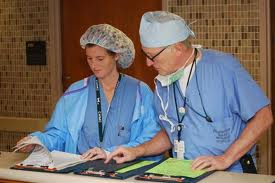 10
[Speaker Notes: Преданестезиологичната консултация се осъществява в амбулаторни условия при плановите интервенции. Целта е да се намали до минимум престоя на пациента в болницата.]
Цели на преданестезиологичната консултация
Определяне на основните/водещите проблеми при пациента.
Оценка на риска от анестезията и операцията.
Информирано съгласие на пациента.
Изготвяне на план за предоперативна подготовка.
Изготвяне на план за техниката на предвижданата анестезия.
11
Цели на преданестезиологичната консултация
Обсъждане на система за провеждане на следоперативното обезболяване.
Определяне на индувидуализирано за пациента, в зависимост от неговото състояние, поведение в следоперативния период. 
Изграждане на взаимоотношения на доверие с пациента.
Изготвяне на Документ 2.
12
Основни фактори на периоперативния риск
Свързани с анестезията:
Анафилактичен шок
Бронхоспазъм
Малигнена хипертермия
Свързани с оперативната интервенция:
Тип и обем
Спешност
Реоперации?
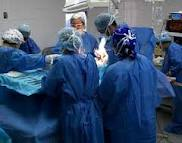 13
Рискът от анестезия се определя от
Смъртността, свързана с анестезия – много трудно се отдиференцира от периоперативната смъртност;
Смъртността от анестезия е от 1/2500 до 1/8000.
Периоперативната смъртност е 3-20/1000.
Заболеваемостта, свързана с анестезия:
Незабавни/ранни усложнения;
Късни усложнения
Обратими, продължителни и постоянни.
14
[Speaker Notes: Рискът от анестезия се определя от:
Смъртността, свързана с анестезия – много трудно се отдиференцира от периоперативната смъртност;
Заболеваемостта, свързана с анестезия:
Незабавни/ранни усложнения;
Късни усложнения
Обратими, продължителни и постоянни.
Смъртността от анестезия е от 1/2500 до 1/8000.
Периоперативната смъртност е 3-20/1000.
Основна причина се явява състоянието на пациента преди операцията.
Това определя значимостта на ПАК.]
Основни фактори на периоперативния риск
Свързани с пациента:
Остри или хронични заболявания
Възраст
Анатомични особености
Съпътстваща медикация
Други:
Техническо оборудване, медикаменти
Субективен фактор:
Квалификация на персонала
Умора  на екипите
15
Периоперативна смъртност във времето
16
[Speaker Notes: Периоперативната смъртност е най-висока до 24 час. Критични са първите 72 часа. Периоперативната смъртност и заболеваемост се отчитат до 30 следоперативен ден.]
Причини за периоперативна смъртност
17
[Speaker Notes: Причини за периоперативна смъртност:
 Свързани с хирургическата интервенция – 10%;
 Свързани с анестезията – 4%;
 Свързани с постоперативните грижи – 3%;
 Свързани с предоперативното състояние на пациента – 83%.]
Соматична подготовка
Анамнеза за:
Показания за хирургическата или друга инвазивна процедура.
Минали хирургически заболявания и прекарани операции и анестезии и техни усложнения.
Минали гинекологични заболявания и бременност.
Минали други заболявания.
18
Минали и съпътстващи заболявания
Адаптиране при натоварване
Атопичен терен
Прекарани тежки травми
Прекарани операции и анестезии
Приемане на медикаменти
Алкохол, пушене, дрога
19
[Speaker Notes: Адаптирането при натоварване разкрива функционалните резерви на основните жизнени системи.
Атопичен терен определя възможностите за алергична предразположеност към определени средства или медикаменти.]
Минали и съпътстващи заболявания
Оценка на риска от кървене – неконтролируемо кървене при травма, екстракция на зъби.
Фамилна обремененост свързана с ензимна недостатъчност или патологични реакции на някои медикаменти – малигнена хипертермия; вродени и наследствени заболявания.
Изработване на психологически профил, определящ необходимостта от приложение на медикаменти за промяна на напрегнатостта и реакцията на болка в периоперативния период.
20
Употреба на медикаменти
Дават информация за съпътстващо заболяване.
Някои от тях са несъвместими с медикаментите, използвани по време на анестезия, а други трябва да се спрат предварително:
ИМАО
ИАЕ
Антикоагуланти
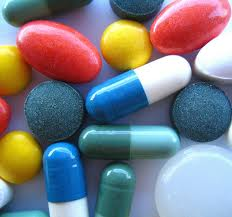 21
[Speaker Notes: Много често се ориентираме за миналите заболявания по медикацията, която пациентът съобщава, че приема.
Приема на инхибитори на ангиоконвертиращия ензим (ИАЕ) може да доведе до неконтролирани хипотензии по време на анестезия.
Приемането на инхибитори на моноаминооксидазата може да доведе до ритъмни нарушения и нарушена регулация на кръвообращението.
Приемането на антикоагуланти повлиява хемостазата и кървенето по време на оперативната интервенция.]
Клиничен преглед
Цялостен соматичен статус
Анестезиологичен статус:
Тегло и ръст
Затлъстяване
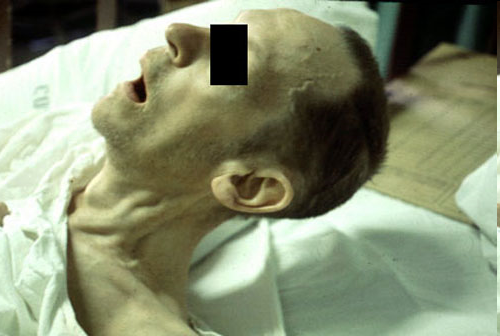 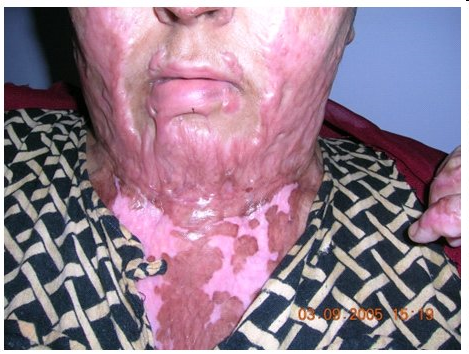 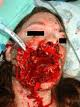 22
[Speaker Notes: Анестезиологичният статус включва проследяването на определени структури и параметри, които са в пряка зависимост с осигуряването на предстоящата анестезия.
Теглото и ръстът дават възможност за изработване на точен медикаментозен план. Затлъстяването може да се отрази както на параметрите на дишането, така и да промени дозировката на някои медикаменти и инфузии.
Особености на устната кухина и трудноподвижната шия затрудняват ендотрахеалната интубация и осигуряването на проходими дихателни пътища. Проследяването на изброените параметри дава възможност за точното определяне на възможността за осигуряване на проходими дихателни пътища.]
Клиничен преглед
Анестезиологичен статус:
Особености на устна кухина и шията
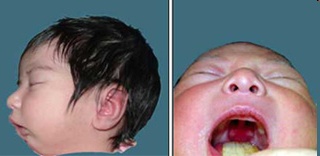 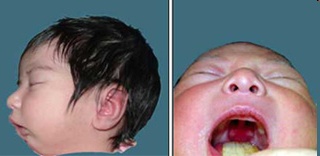 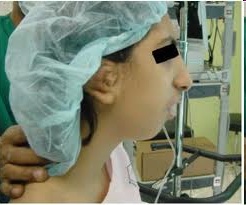 23
Клиничен преглед
Отваряне на устата – над 35 mm
Оценка по Мallampati
Съзъбие – болни и/или изкуствени зъби
Тирео-ментално разстояние – над 6 cm
24
[Speaker Notes: Проследяването на изброените параметри дава възможност за точното определяне на възможността за осигуряване на проходими дихателни пътища.]
Mallampati I - IV
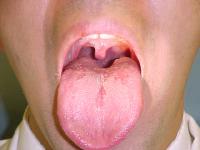 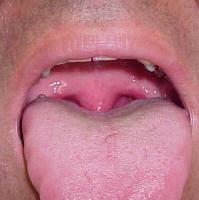 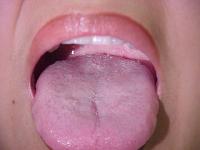 25
[Speaker Notes: По скалата на Mallampati от I до IV може да се определи проходимостта на ГДП в зависимост от големината и разположението на структурите в устната кухина. При I степен мъждецът не достига до езика, като в крайната степен мекото небце плътно е прилепнало до езика.]
Тирео-ментално разстояние
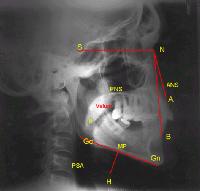 26
[Speaker Notes: Представени са различните разстояния (анатомични) на черепа. Ако тирео-менталното разстояние е под 6 см, това показва променено положение на епиглота и затруднена интубация.]
Клиничен преглед
Анестезиологичен статус:
Състояние на венозната система
Оглед на зоната за ЛРАнестезия
Оглед за предшестващ неврологичен дефицит
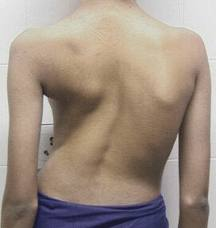 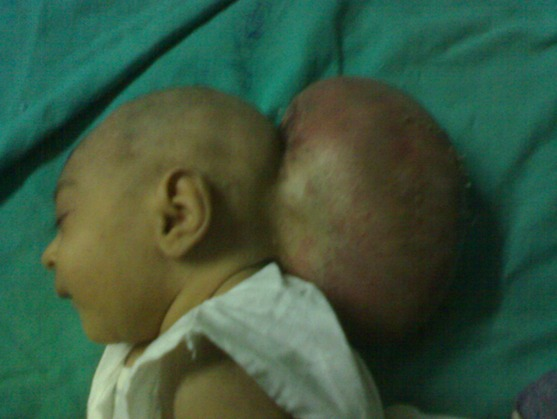 27
[Speaker Notes: Оценката на състоянието на венозната система осигурява предварителна оценка на възможностите за задължителния за оперативната интервенция и обезболяването сигурен венозен източник.]
Лабораторни и образни изследвания
Трябва да са винаги индивидуализирани за съответния болен и по показания, които се определят от:
Състояние на пациента и съпътстващата патология.
Предвижданата анестезия и операция.
28
[Speaker Notes: Практиката на рутинното изследване е наложително да се преустанови.]
Допълнителни изследвания
Кръвна картина и кръвна група!
Образно изследване на гръдния кош
ЕКГ:
При мъже над 40 години
При жени над 55 години
Хемостазен профил
Оценка на хомеостазата
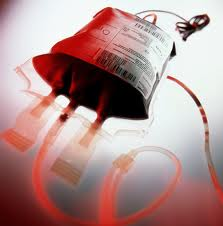 29
[Speaker Notes: ПКК – при анемия, химиотерапия, предвиждана голяма кръвозагуба.
Електролити – при приложение на диуретици, големи загуби от повръщане или диария, бъбречна или надбъбречна патология.
Урина – при бъбречни заболявания или съмнение за инфекция.
При всяка оперативна интервенция, независимо от нейния обем е задължително определяне на кръвната група.
Образното изследване на гръдния кош е в зависимост от локализацията на оперативната интервенция и съпътстващата патология.
ЕКГ – при заболявания на сърдечносъдовата система или метаболитни и ендокринни отклонения.
Кървенето по време на оперативната интервенция може да бъде резултат не само от обема на хирургията, но и като съпътстващо усложнение – приложение на антикоагуланти, чернодробна недостатъчност, тромбоцитопения.]
Оценка на периоперативния риск
Определя се от:
Предоперативния статус на пациента.
Спешността на предстоящата оперативната интервенция.
Вида, обема и продължителността на операцията.
Оператора.
Риска, който е свързан с избраната анестезиологична техника.
30
ЗАПОМНЕТЕ
НИКОГА ПЕРИОПЕРАТИВНИЯТ РИСК НЕ ТРЯБВА ДА НАДХВЪРЛЯ ОЧАКВАНИТЕ  ПОЛОЖИТЕЛНИ РЕЗУЛТАТИ ОТ ПРЕДВИЖДАНАТА ПРОЦЕДУРА!

PRIMUM NON NOCERE!
31
Оценка накардиологичния риск по Goldman
32
[Speaker Notes: 1. Високо рискови са операциите в коремната кухина, в гръдната клетка, съдовите над ингвиналната гънка.
2. Анамнеза за ИБС:
Прекаран ОМИ;
Положителен тест за исхемия при натоварване;
Гръдна болка, резултат на миокардна исхемия;
Лечение с нитрати или патологичен Q зъбец на ЕКГ.
3. Анамнеза за застойна сърдечна недостатъчност:
Белодробен оток;
Двустранна хрипова находка или S3 галоп;
Пароксизмална нощна диспнея;
Образни данни за преразпределение на белодробното кръвообращение.
4. Анамнеза за мозъчно-съдова болест:
Прекаран исхемичен или хеморагичен инсулт;
Данни за преходно разстройство на мозъчното кръвообращение.]
Оценка накардиологичния риск по Goldman
Оценка на риска от усложнения от страна на СССистема след несърдечни операции.
Ревизиран сърдечен риск по Goldman.





* Риск от ОМИ, Белодробен оток, Камерно мъждене, Спиране на сърцето или Пълен AV блок.
33
Оценка на хирургичния риск
Малки операции без кръвозагуба - без или с минимален риск (биопсии и кожни манипулации, миринготомия, хистероскопия, цистоскопия, вазектомия, фиброскопия).
Минимално до умерено инвазивни операциии, с кръвозагуба до 500 ml – малък риск (кюретаж, артроскопия, слабинна или пъпна херния, тонзилектомия, септоринопластика, лапароскопска холецистектомия).
34
Оценка на хирургичния риск
Средно до значимо инвазивни, с  кръвозагуба от 500 до 1000 ml – умерен риск (тироидектомия, хистеректомия, миомектомия, цистектомия, отворена холецистектомия, ламинектомия, нефректомия, големи лапароскопски операции.
35
Оценка на хирургичния риск
Високо инвазивни процедури с кръвозагуба над 1500 ml – висок риск (големи ортопедични реконструктивни, големи коремни, радикална простактектомия, хирургия на големите съдове).
Високо инвазивни процедури с кръвозагуба над 1500 ml при критично болни – много висок и/или критичен риск (гръдни и сърдечносъдови, черепномозъчни).
36
Оценка на анестезиологичния риск по ASA
Клас I - Соматично здрав
Клас II – Леко системно заболяване без функционални нарушения
Клас III - Ограничена активност без инвалидизация
Клас IV - Тежко животозастрашаващо системно заболяване
37
[Speaker Notes: ASA – American Society of Anesthesiologists.
Клас I – Нормален здрав индивид, непушач, неупотребяващ или употребяващ минимално количество алкохол. Без никакви съществени соматични и психични заболявания и отклонения в лабораторния скрининг. Смъртност 0.06-0.08%.
Клас II – Леки системни заболявания, без значим ефект върху ежедневната активност – лек диабет, контролирана артериална хипертония, затлъстяване и без съществени функционални ограничения. Примерите включват (но не се ограничават до): настоящ пушач, употребяващи алкохол, бременност, наднормено тегло (30<ИТМ<40), добре контролирани захарен диабет и хипертонична болест, леко белодробно заболяване. Смъртност 0.27-0.4%.
Клас III – Едно или повече умерени до тежки заболявания, които ограничават неговата активност, без да го инвалидизират. Налице са съществени функционални ограничения. Примерите включват (но не се ограничават до): лошо контролиран захарен диабет или хипертонична болест, ХОББ, болестно затлъстяване (ИТМ≥40), активен хепатит, алкохолна зависимост или злоупотреба, имплантиран пейсмейкър, помпена недостатъчност умерено, намаляване на фракцията на изгонване, ХБН, подлагана на редовно планирана диализа, недоносеност, ПKA с давност под 60 седмици, анамнеза за ОКИ, МСИ или ПИА с давност над 3 месеца или  поставени стентове.  Смъртност 1.8-4.3%.
Клас IV – Тежко системно заболяване, водещо до инвалидност и/или заплаха за живота. Примерите включват (но не само): ОКИ, МСИ, ПИА или поставени стентове, с давност по-малко от 3 месеца продължаваща сърдечна исхемия или тежка клапна дисфункция, силно намаляване на фракцията на изгонване, хронична сърдечна недостатъчност, нестабилна ангина, дихателна недостатъчност, сепсис, ДИК синдром, ХБН или асцит, които не се подлагат редовно планирана диализа. Смъртност 7.8-23%.]
Оценка на анестезиологичния риск по ASA
Клас V - Пациент с продължителност на живота до 24 часа
Клас VI - Донор на органи
При спешни операции се добавя Е (Emergency)
При бременни и родилки се добавя Р (Pregnancy)
38
[Speaker Notes: Клас V – Вероятен смъртен изход до 24 часа с или без операция. Примерите включват (но не само): разкъсана аневризма на коремната или гръдната аорта, масивна травма, вътречерепно кървене с повишено ВЧН, исхемия на ГИТ на фона на значима сърдечна патология или синдром на множествена органна/системна дисфункция или недостатъчност. Смъртност 9-51%.
Клас VI – Пациент с регистрирана мозъчна смърт.
Бременнноста и спешността на планираната операция също променят анестезиологичния риск.
Спешността на оперативната интервенция може да бъде класифицирана като:
Незабавна (с опасност за живота) – не е възможна предварителна подготовка – разкъсване на черния дроб.
Обикновена спешност – има време за подготовка:
До няколко часа – остър корем, артериално запушване;
Същия ден – открити фрактури;
До няколко дни – обикновени фрактури;
Относителна спешност – до няколко седмици – тумори.]
Хирургичен и анестезиологичен риск
Хирургът:
Трябва да определи какъв е риска от избягване или отлагане на оперативната интервенция.
Анестезиологът:
Какъв е риска от усложнения и какви ще бъдат те?
Може ли да се подобри терена?
39
Информирано съгласие на пациента
Информация за начина на провеждане и ефектите на анестезията.
Информация за особеностите на периоперативния период.
Информация за риска от анестезията.
Информацията за предоперативната хранителна пауза.
40
Преданестезиологична визитация
Изпълнени ли са изискванията на анестезиолога за допълнителни консултации и изследвания?
Проведена ли е предвижданата медикаментозна подготовка?
Налице ли са всички условия за провеждане на планираната анестезия?
41
Изготвяне на анестезиологичен план
Оптимизирано ли е състоянието на пациента?
Съществуват ли проблеми, които налагат допълнителни консултативни мнения или изследвания?
Има ли алтернативна процедура, при която резултатът може да е по-добър?
42
Изготвяне на анестезиологичен план
Премедикация
Определяне на вида и техниката на предвижданата анестезия.
Изготвяне на план за следоперативно поведение.
43
Предоперативнахранителна пауза
Продължителността на паузата е:
За течности – до 2 часа преди началото на  анестезията.
За майчино мляко – до 4 часа
Обикновено мляко – до 6 часа
За лека храна – до 6 часа
Нормална храна – до 8 часа
Някои състояния и заболявания променят този интервал - пилорна стеноза, бременност.
44
[Speaker Notes: Съществува опасност от аспирация на стомашно съдържимо, ако не е спазена предоперативната хранителна пауза.]
Премедикация
Ранна - вечерта преди операцията:
Осигурява спокоен сън.
Съхранява възможностите на системите за адаптация към предстоящия стрес.
Непосредствена – преди началото на анестезията и хирургическата интервенция.
45
Задачи на премедикацията
Анксиолиза и седиране - потиска чувството за страх и тревожност у пациента.
Амнезия – липса на спомени за периоперативния период.
Аналгезия - отстранява болката.
Потиска нежеланата рефлекторна симпатикусова и парасимпатикусова активност в периоперативния период:
Секреция от дихателните пътища
Ритъмни нарушения
46
Задачи на премедикацията
Понижаване на дозите и страничните и нежелани ефекти на прилаганите анестетични средства.
Намаляване на риска от рефлукс и аспирация на стомашно съдържимо, както и на следоперативното гадене и повръщане.
Специфична премедикация при някои заболявания и състояния:
Диабет
Алергия
47
Средства за премедикация
Анксиолиза, седиране и амнезия:
Бензодиазепини - Midazolam, Diazepam, Lorazepam
Седиране и обезболяване:
Опиеви аналгетици - Fentanyl, Lydol, Alfentanyl, Morphine
GABA препарати
Антихолинергични:
Atropine sulfatе
48
[Speaker Notes: Дозата и начина на приложението се определят от целите и състоянието на пациента!]
Средства за премедикация
Антихистаминови средства:
Н1 – Xyzal, Rupafin
Н2 блокери – Ranitidine
Фенотиазини – Antiallersine
Atarax
Антиеметични средства:
Metoclopramide
Na citrate
Zofran
49
[Speaker Notes: Дозата и начина на приложението се определят от целите и състоянието на пациента!]
Средства за премедикация
Провеждане на периоперативна антибиотична профилактика според вида и локализацията на операцията.
Прилагане на медикаменти, които повлияват кръвосъсирването:
Намаляващи оперативното кървене – TXA.
Профилактика на венозната тромбемболия.
50
[Speaker Notes: Дозата и начина на приложението се определят от целите и състоянието на пациента!
ТХА – транексаминова киселина.]